Наше здоровье 
в наших руках!
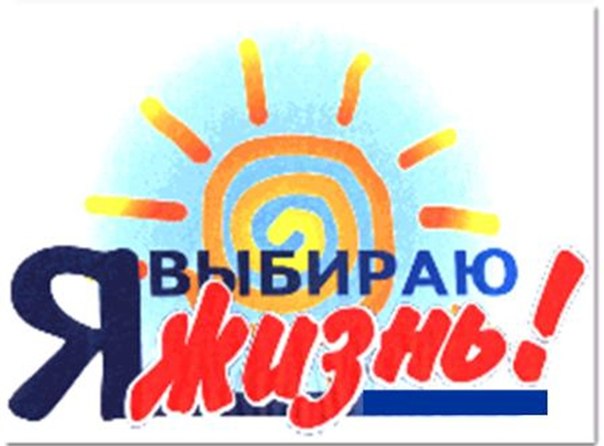 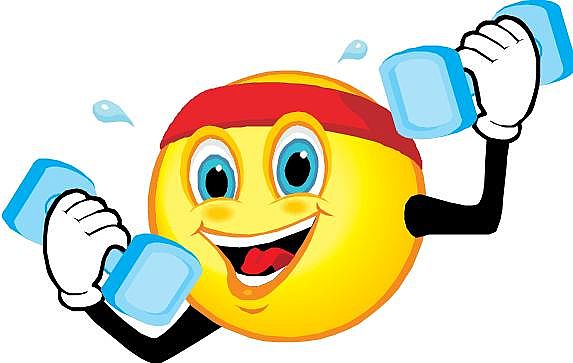 Здоровье –
это главная 
ценность человека.
Ваше здоровье, как клад, который находится глубоко в земле.
Быть здоровым значит:
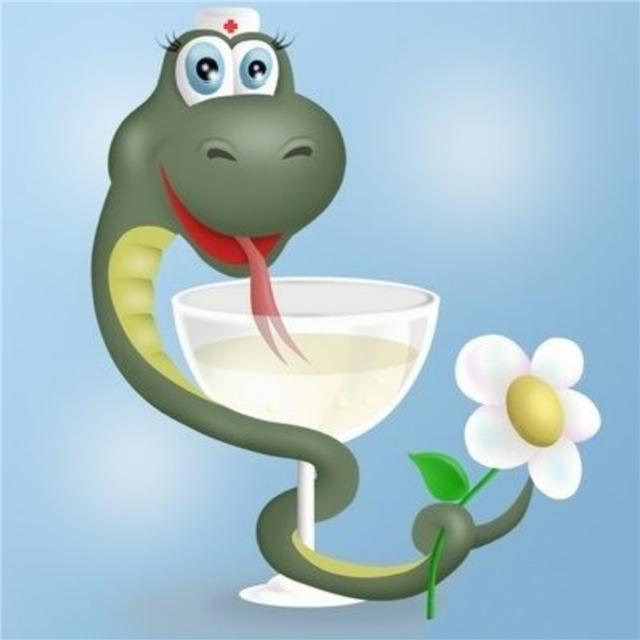 Делать зарядку
 Соблюдать режим дня
 Закаляться
 Заниматься спортом
 Соблюдать чистоту
Вредные привычки.
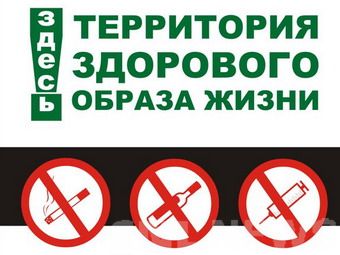 Выбери пословицы, в которых говориться о здоровье.
Здоровье дороже денег.

Чистота - залог здоровья.

Береги своё здоровье смолоду.

Какую дружбу заведешь – такую и жизнь поведешь.

Здоровье не купишь.

Наше счастье в наших руках.

Люби дело – мастером будешь.

Ленивый всегда позади.

Не стыдно знать – стыдно не учиться.

Ученье – путь к уменью.

Семь раз отмерь, один раз отрежь.

* Без труда не вынешь рыбку из пруда.
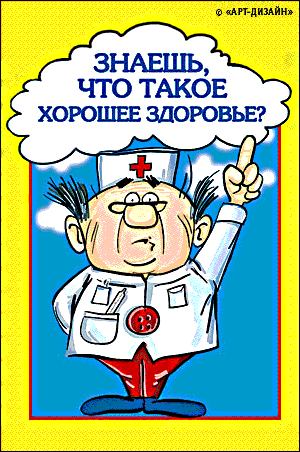 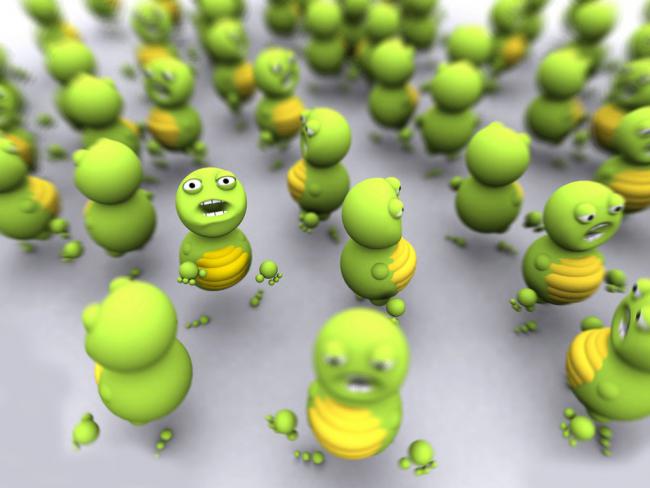 Микробы
Ученые подсчитали, что на немытых руках находится 3 000 000 микробов. В наш организм при этом попадает  1/100 этих микробов.



Ребята, всегда мойте руки 
перед едой!
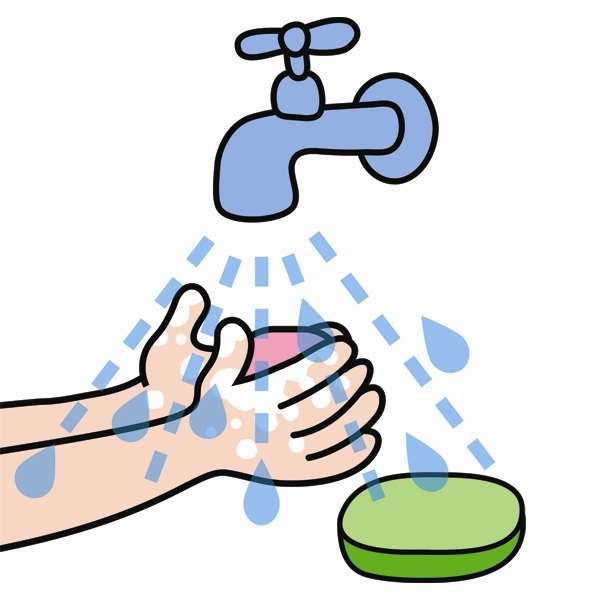 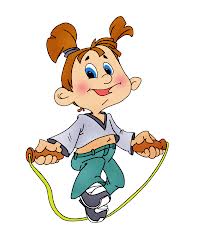 Физкультура -залог 
здоровья и хорошего 
настроения.
Каждая минута занятия спортом продлевает жизнь человека на 1 час.
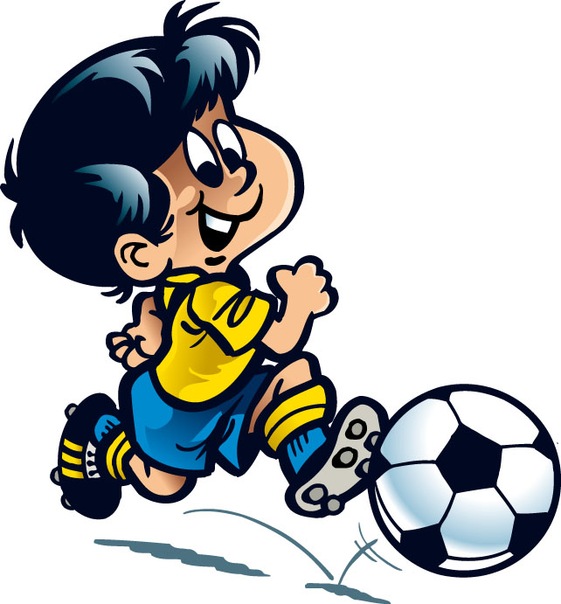 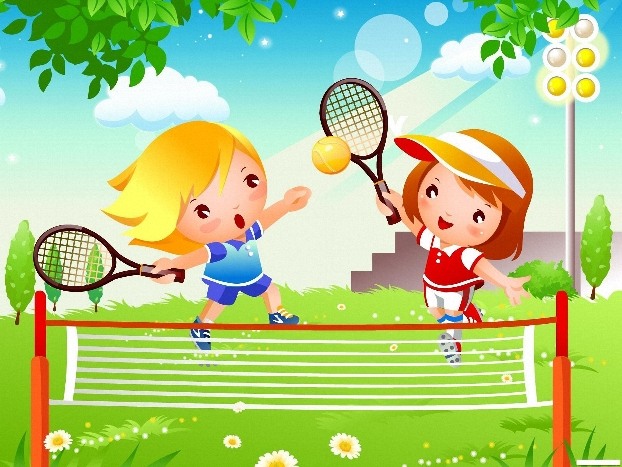 Разгадай кроссворд
н
м
о
о
1
с
д
р
а
и
2
в
ь
к
о
м
о
р
3
к
я
о
б
о
л
4
я
м
ч
5
ж
л
ы
и
6
е
п
с
и
в
л
д
е
о
Витамины
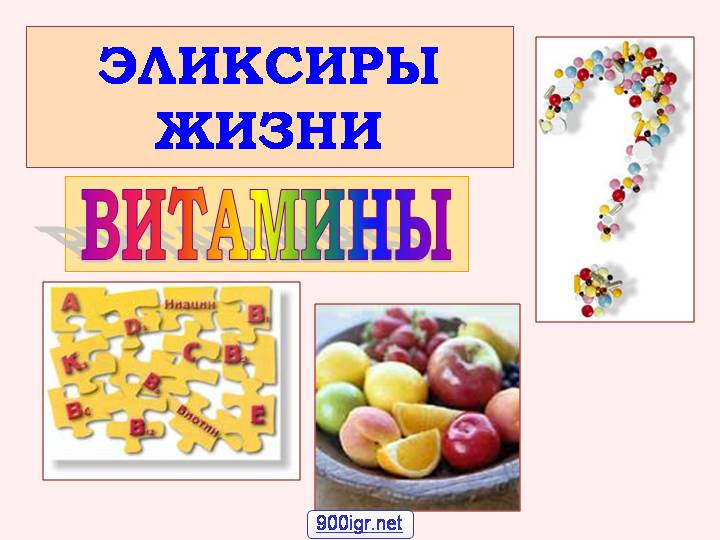 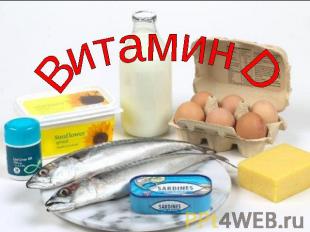 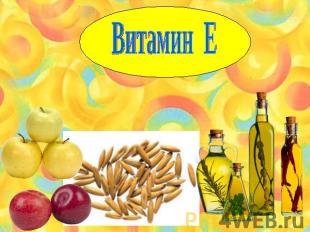 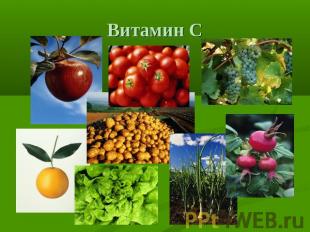 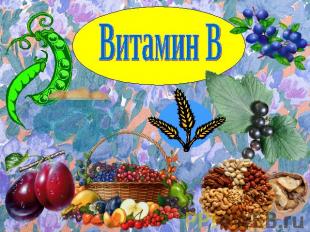 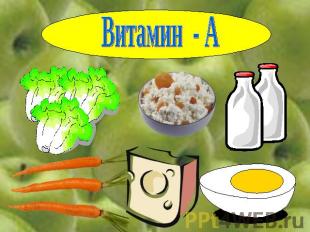 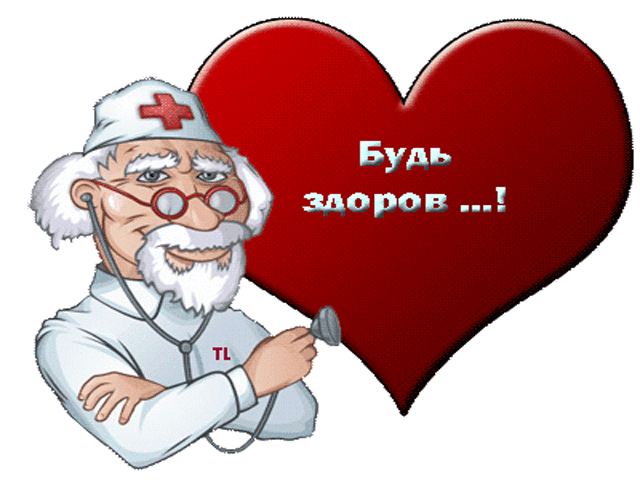